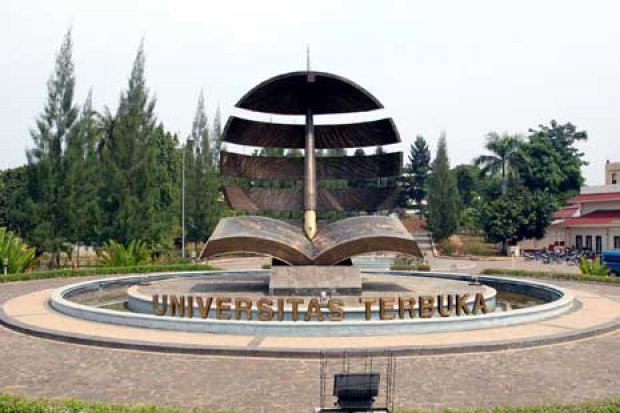 SOSIALISASI  PELAKSANAAN 
UAS TAKE HOME EXAM  (THE)  DAN TAP
SEMESTER 2020/21.1 (2020.2)
Kamis, 19 November 2020
PRINSIP PENYELENGGARAN UAS DAN TAP 2020/21.1 (20202)
Menjunjung tinggi marwah atau kehormatan akademik UT. 
Tidak merugikan mahasiswa.
Secara operasional dapat dilaksanakan, dengan tetap memperhatikan standar protokol pencegahan penularan Covid-19.
Jadwal Pelaksanaan UAS
Program Diploma, Sarjana (S1), dan Magister (S2): tanggal 5 - 16 Desember 2020. 

Program Doktor (S3): tanggal 6 –23 Desember 2020.
Bentuk dan modus pelaksanaan UAS
UAS ( THE ) 2020/21.1 (20202)
Dasar THE 
Peraturan Rektor 721 Th. 2020 Mengenai Kebijakan Layanan Pendidikan UT dalam Situasi Pandemi
Bentuk dan modus pelaksanaan UAS
PELAKSANAAN UAS
Bentuk dan Modus Pelaksanaan UAS
Berupa tes uraian, tugas, projek, atau bentuk lain 
Dilakukan melalui modus Take Home Exam (UAS THE)
Naskah dan jawaban soa lmatakuliah diunduh (download) dan diunggah(upload) secara online pada laman https://the.ut.ac.id
Bentuk dan modus pelaksanaan UAS
PELAKSANAAN UAS
Daftar MK dan Jangka Waktu Pengerjaan UAS
Setiap MK diujikan dalam satu hari ujian, kecuali bagi mahasiswa yang memiliki jam ujian MK ‘bentrok’ dengan MK lain, harus mengunduh dan mengerjakan soal UASTHE, serta mengunggah jawabannya pada satu hari yang sama.
Daftar dan Jadwal UAS THE seluruh MK yang diregistrasi mahasiswa 2020/21.1 (2020.2) tercantum dalam KTPU UAS THE 
KTPU UAS THE (contoh pada Lampiran IV) dapat diunduh dari laman https://sia.ut.ac.id mulai tanggal 23 November 2020.
Bentuk dan modus pelaksanaan UAS
PELAKSANAAN UAS
4. Mahasiswa program Diploma, Sarjana (S1), dan Magister (S2)
Jangka waktu pelaksanaan UAS setiap MK mulai dari mengunduh soal hingga mengunggah jawaban ujian maksimal 6 (enam) jam pada hari yang sama.
Mahasiswa dapat mengunggah jawaban ujian yang telah selesai dikerjakan paling cepat 3 (tiga) jam setelah soal MK diunduh.
5)   Mahasiswa program Doktor (S3)
Jangka waktu pelaksanaan UAS setiap MK mulai dari mengunduh soal hingga mengunggah jawaban ujian maksimal 7 (tujuh) hari.
Mahasiswa dapat mengunggah jawaban ujian yang telah selesai dikerjakan paling cepat 1 (satu) hari setelah soal MK diunduh.
6)  Apabila mahasiswa tidak mengunggah BJU dalam jadwal dan jangka waktu yang telah ditentukan , maka yang bersangkutan dianggap sudah selesai mengerjakan soal THE.
Bentuk dan modus pelaksanaan UAS
PELAKSANAAN UAS
Ketentuan Mengerjakan soal UAS
Mahasiswa harus mengunduh sendiri secara langsung naskah soal dari aplikasi THE pada laman https://the.ut.ac.id sesuai MK dan jadwal yang tertera pada KTPU UAS THE
Mahasiswa tidak dapat mengunggah BJU UAS THE tanpa mengunduh terlebih dahulu naskah soal UAS THE
Mahasiswa mengunggah jawaban dalam BJU UAS THE dengan disertai identitas dan Surat Pernyataan Kejujuran Akademik.  BJU yang diunggah harus sama kode MK dan nama MKnya dengan soal yang diunduh dari dari laman https://the.ut.ac.id
Mahasiswa dapat menjawab soal UAS THE dengan tulis tangan atau diketik, kemudian diupload dalam bentuk Pdf  ke laman https://the.ut.ac.id dengan ukuran file maksimum 2MB.
Bentuk dan modus pelaksanaan UAS
PELAKSANAAN UAS
Ujian Online  (UO) Reguler
Pengumuman Nilai Mata Kuliah
Pada Semester 2020/21.1 (2020.2) UO Reguler tidak dilaksanakan karena jam ujian mata kuliah ‘bentrok’ telah dapat diselesaikan dengan modus UAS THE. 
Mahasiswa yang sudah meregistrasikan UO Reguler Semester 2020/21.1 (2020.2) akan mendapatkan pengembalian biaya registrasi UO Reguler.
Nilai mata kuliah UAS semester 2020/21.1 (2020.2) diumumkan pada tanggal 1 Februari 2020.
TUGAS AKHIR PROGRAM 2020/21/1 (2020.2)
Bentuk dan modus pelaksanaan UAS
TUGAS AKHIR PROGRAM 2020/21/1 (2020.2)
Modus dan Jadwal ujian TAP
Modus Ujian Online (UO TAP) berbasis Web diakses pada laman https://suo.ut.ac.id 

Jangka waktu pengerjaan TAP oleh mahasiswa, maksimum 3 (tiga) jam. 

dilaksanakan pada tanggal 4 Desember 2020 s.d. 10 Januari 2021
Pelaksanaan Ujian TAP
• Mahasiswa harus : 
Mengunduh naskah soal TAP dari laman https://suo.ut.ac.id, dengan menggunakan password mahasiswa yang terdapat pada laman https://sia.ut.ac.id.
Mengerjakan soal TAP dengan mematuhi tata tertib ujian.
Mengunggah Buku JawabanTAP yang telah selesai dikerjakan disertai dengan Surat Pernyataan Kejujuran Akademik yang telah diisi ke laman https://suo.ut.ac.id.

• Pengumuman nilai Tugas AkhirProgram (TAP) Semester 2020/21.1 (2020.2) yaitu tanggal 08 Februari 
    2021.
Bentuk dan modus pelaksanaan UAS
TUGAS AKHIR PROGRAM 2020/21/1 (2020.2)
Hal Yang Harus Diperhatikan
Integritas akademik dalam pelaksanaan UAS dan ujian TAP 
Dalam mengerjakanan soal, mahasiswa hendaknya menjunjung tinggi integritas dan martabat akademik serta kehormatan dirinya sebagai insan terpelajar, dengan mematuhi TATA TERTIB Ujian.
Pelanggaran terhadap tata tertib ujian akan mengakibatkan sanksi akademik
Semua pihak yang berpotensi turut serta dalam penyelenggaraan UAS, termasuk Pengurus Pokjar dan SALUT, dipastikan turut serta menjaga dan menegakkan pelaksanaan tata tertib UAS dengan sebaik-baiknya.
PELANGGARAN AKADEMIK DALAM UJIAN DAN SANKSI AKADEMIK
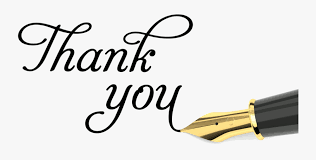 LAMPIRAN- LAMPIRAN
Jadwal Kegiatan UAS THE Semester 2020/21.1 (2020.2)
Jadwal Kegiatan UO TAP Semester 2020/21.1 (2020.2)
Buku Jawaban Ujian UAS THE
Surat Pernyataan Mahasiswa Kejujuran Akademik 
Tata Tertib Peserta UAS THE
Contoh Kartu Tanda Peserta UAS THE